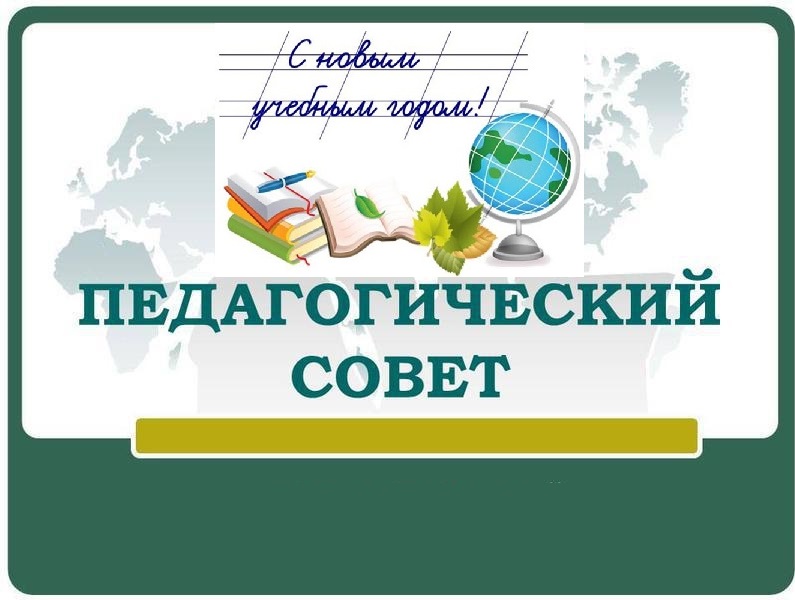 АНАЛИЗ РАБОТЫ ШКОЛЫ
2021 – 2022 УЧЕБНЫЙ ГОД
Введение
Основой профессиональной деятельности педагогического коллектива является учебно – воспитательный процесс. В 2021 – 2022 учебном году педагогический коллектив школы работал над проблемой:
«Современные педагогические технологии, как фактор повышения компетентности участников образовательного процесса».
Были поставлены конкретные цели:
Обеспечить реализацию права каждого обучающегося на получение образования в соответствии с законом РФ «Об образовании».
Сформировать у обучающихся школы устойчивые познавательные интересы.
Включить каждого ученика в работу на учебных занятиях в качестве активных участников и организаторов образовательного процесса.
Усилить влияние школы на социализацию личности школьника, его адаптацию к новым экономическим условиям, самоопределение в отношении будущей профессии.
Задачи :
- охрана жизни и укрепление физического и психического здоровья детей, обеспечивающих эмоциональное благополучие каждого ребёнка;
- создание благоприятных условий, обеспечивающих физическое, интеллектуальное и личностное развитие ребёнка;
- создание развивающей предметно - нравственной среды и условий для разнообразной деятельности детей;
- внедрение новых педагогических технологий;
- вовлечение родителей в образовательный процесс, формирование у них компетентной педагогической позиции по отношению к собственному ребёнку.
- обеспечение участия в процессе совершенствования структуры, содержания и технологии основного общего образования;
- внедрение инновационных образовательных технологий и принципов организации учебного процесса в практику деятельности общеобразовательного учреждения с использованием современных информационных технологий;
- обеспечение интеллектуального развития детей путём участия в конкурсах, смотрах, спортивных соревнованиях;
- конкретная помощь обучающемуся со стороны педагогического коллектива в правильном выборе дальнейшего образования.
Кадровое обеспечение
В школе – 64 учителя,  из них: 
      -   учителей высшей категории 
        из них имеют звания – 11-17% 
       - высшая категория – 33-51%
       - первая категория  - 11-17%
	    -соответствие              –  27-42%
       - без категории              - 4
      -молодые специалисты – 2;
По предметам:
Начальная школа – 15 чел	ИЗО - 1
Осетинский язык – 11		Музыка - 2
Русский язык – 7 чел		ОБЖ - 1
Английский язык -  11		Физкультура - 3
Математика – 5
Физика – 2
Химия – 1
История – 3
География – 2
Информатика - 2
Контингент обучающихся.
В 2021 - 2022 учебном году школа работала в режиме 5, 6-дневной учебной недели. В школе обучалось 1087  учащихся в 1-11 классах. Контингент обучающихся в школе стабильный. Движение учащихся происходит по объективным причинам и не вносит дестабилизацию в процесс развития школы. 
Следует отметить, что происходит снижение обучающихся  на 3 уровне обучения. Это объясняется тем, что после 9 класса большая часть обучающихся поступают в ССУЗы.
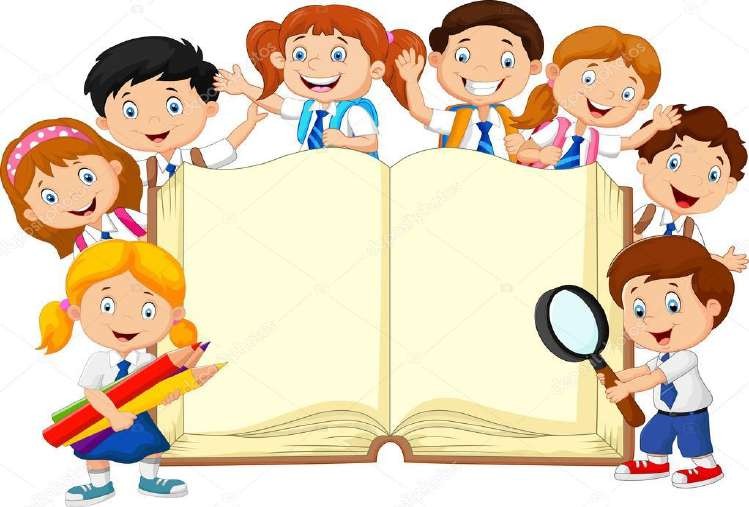 Численность обучающихся, осваивавших в 2021 -2022 учебном году образовательные программы
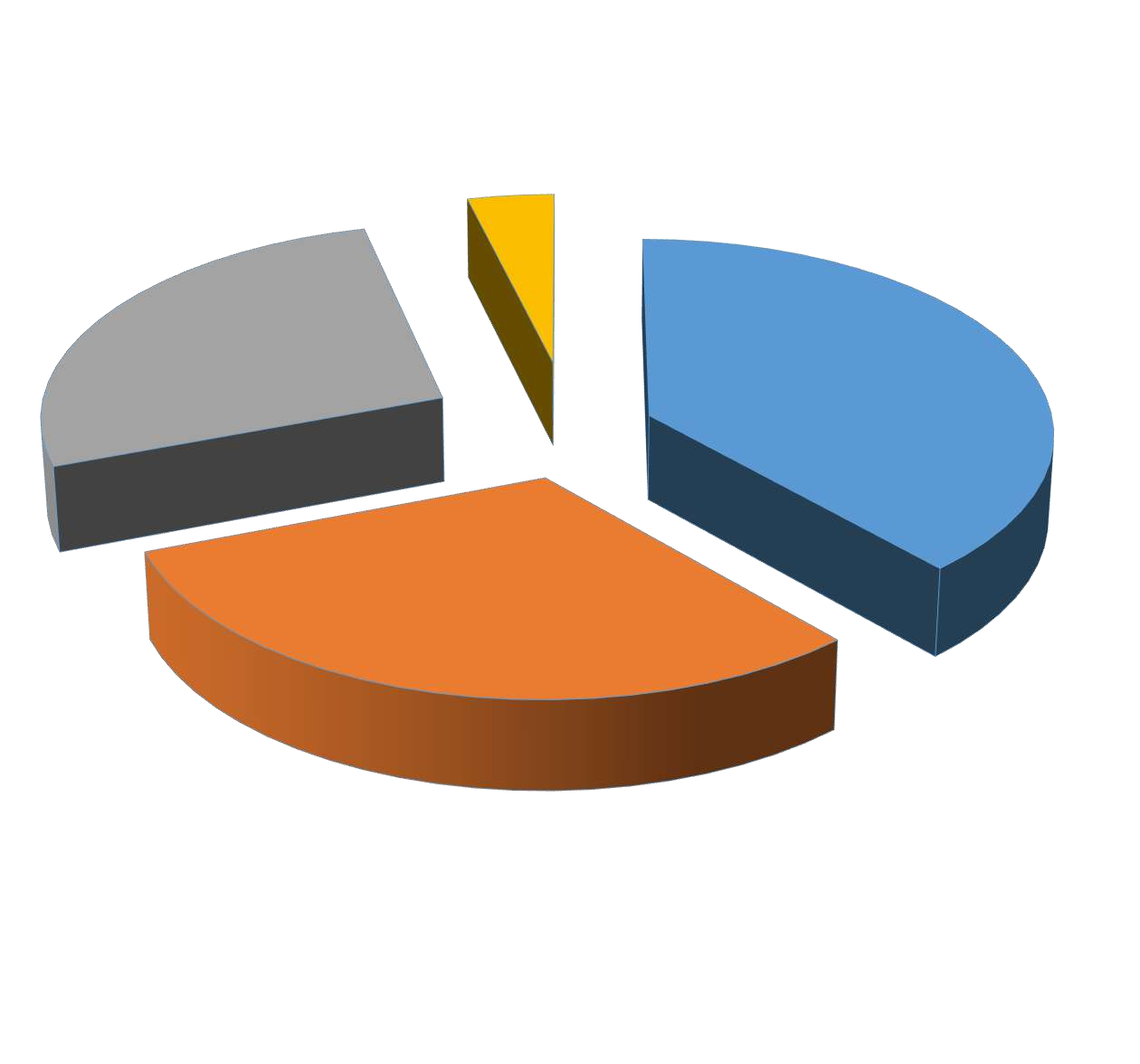 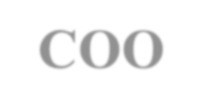 Всего: 1087
обучающихся
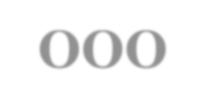 СОО
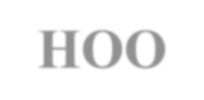 ООО
НОО
104
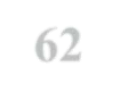 530
453
7
Итоги годаУспеваемость и качество знаний
Усп %          Качество зн. %
Начальная школа	100		79
Русский  язык              100		77
Литература		100		84
Математика		100		79/67
Осет яз		100		82
Осет лит		100		93
Английск язык	100		77
История 		100		85
Итоги годаУспеваемость и качество знаний
Усп %          Качество зн. %
Обществознание	100		82
География                    100		86
Физика		100		86
Химия			100		90
Биология		100		83
Информатика		100		89
ИЗО, технология         100                   100
музыка, физкультура	 100		98
Итоги года по классамУспеваемость и качество знаний
Усп %          Качество зн. %
Начальная школа			
2 а			97		66
2 б			100		56
2в			100		75
2 г			97		72
ИТОГО			97		66
Итоги года по классамУспеваемость и качество знаний
Усп %          Качество зн. %
Начальная школа			
3 а			100		68
3 б			100		70
3 в			100		79
3 г			100                    60
ИТОГО			100		69
Итоги года по классамУспеваемость и качество знаний
Усп %          Качество зн. %
Начальная школа			
4 а			100		54
4 б			100		61
4 в			97		61
ИТОГО			97		59
ИТОГО по начальной школе 					                           97		59
Итоги года по классамУспеваемость и качество знаний
Усп %          Качество зн. %
			
5 а			100		88
5 б			100		81
5 в			100		64
5 г			100                    42
ИТОГО			100		68
Итоги года по классамУспеваемость и качество знаний
Усп %          Качество зн. %
			
6 а			100		54
6 б			100		39
6 в			100		69
6 г			100                    53
ИТОГО			100		54
Итоги года по классамУспеваемость и качество знаний
Усп %          Качество зн. %
			
7 а			100		48
7 б			100		33
7 в			100		43
7 г			100                    32
ИТОГО			100		32
Итоги года по классамУспеваемость и качество знаний
Усп %          Качество зн. %
			
8 а			100		60
8 б			100		52
8 в			100		37
8 г			100                    44
ИТОГО			100		49
Итоги года по классамУспеваемость и качество знаний
Усп %          Качество зн. %
			
9 а			100		50
9 б			100		70
9 в			100		57
9 г			100                    59
ИТОГО			100		59
Итоги года по классамУспеваемость и качество знаний
Усп %          Качество зн. %
			
10 а			100		72
10 б			100		69
11 а			100		92
11 б			100                    55
ИТОГО по средней школе 100          67
ИТОГО по школе	           97            59/64/62
Итоги государственной итоговой аттестации
Учебный предмет     Результаты проведения  ГИА                                 
                                        (количество учащихся XI  
                                        классов, сдавших экзамен)   
                                          ↑ балл      мин↓  Сред. б.               
     Русский язык                14                  -              66
     Математика пр             3                 1               55       
     История                          3                 1               69
     Обществознание         4                 3                62
	 Биология		 3                1	                59
	  Физика			 2                1                 62
Итоги государственной итоговой аттестации
Учебный предмет     Результаты проведения  ГИА                                 
                                        (количество учащихся XI  
                                        классов, сдавших экзамен)   
                                          ↑ балл       мин↓    Ср. б.     
     Англ. язык                       3                 1                 63
     Информатика               1                 1                  62                 
     Химия                             3                 0                  64
     Литература                    0                 0                  36
Итоги государственной итоговой аттестации
Учебный предмет     Результаты качества сдачи ОГЭ 
                                          9а       9б     9в      9г     ИТОГО               
     Русский язык             92      90       87      89        89
     Математика               81      85       70     67        76
     История                      100      -         100   100      100
     Обществознание      59        58       47      58        55
	 Биология                    100      100      50     -           75
	  Химия		         100         -          -      -           100
Итоги государственной итоговой аттестации
Учебный предмет     Результаты качества сдачи ОГЭ 
                                          9а       9б     9в      9г     ИТОГО               
     Литература                -             -      -         50        50
     География                  100      100             92         98
     Англ.язык                   75        83     67    55        70
ИТОГО    Успеваемость                 Качество
9 а                    100                                   78
9 б                    100                                   88
9в                     100                                   57
9 г                     100                                   74
              ИТОГО     100                                   74
Выпускники 2020-2021 учебного года, освоившие ООП на «отлично»
Аттестат об основном общем образовании с отличием
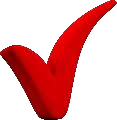 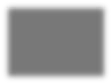 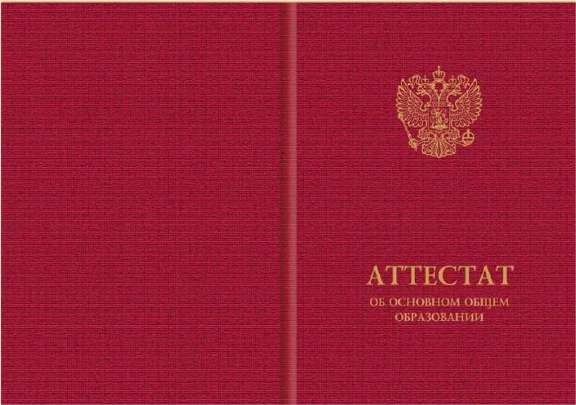 Аттестат о среднем общем образовании с отличием и золотая медаль
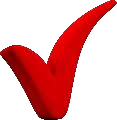 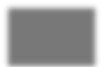 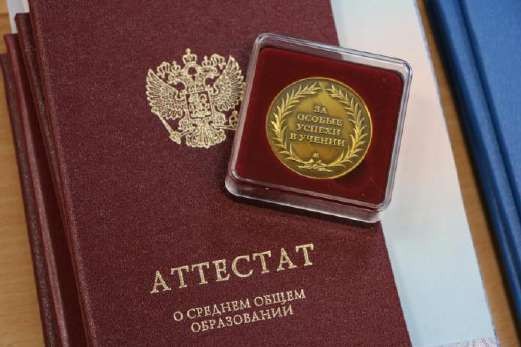 24
Участие в конкурсах:
«Ступень в науку»: Сохиева Э.С.,Бацазова Р.Т., Аплоченко Е.М., Холодионова С.В., Тараева Р.С., Остаева В.Н.
«Леонардо»: Сохиева Э.С., Бацазова Р.Т.
« Я познаю мир»: Сохиева Э.С., Холодионова С.В.
«Щегреновские чтения»: Сохиева Э.С., Березова К.С., Тедеева Л.П., Дедегкаева З.А., Лолаева П.А., Хуриева Ж.К.
« Созвездие интеллектуалов»:Бацазова Р.Т., Дедегкаева З.А., Метревели Н.Ш.
Конкурсы сочинений: Метревели Н.Ш., Тедеева Л.П.
Конкурсы рисунка и декоративно-прикладного искусства: Остаева В.Н.
Результаты ВсОШ
Муниципальный этап: 
Литература            призер                   Метревели Н.Ш.
 Русский язык        победитель           Хурумова З.Т.
                               победитель           Метревели Н.Ш.
Химия                    призер                   Платковская Е.А.
ОБЖ                      призер                    Шлаукстер В.В.
Физика                  победитель           Григорян Г.Г.
Биология              призер                    Черевиченко И.И.
Астрономия         призер                      Григорян Г.Г.
Искусство            призер, победитель  Остаева В.Н.
Обществознание   призер, победитель  Фарниева З.И., Дедегкаева З.А.
История               победитель       Дедегкаева З.А.
Физкультура        призер, победитель    Макоева Е.А., Братчик С.В.
География           призер               Хайманова Т.М.
Английский язык призер Батырова Ф.А., Бестаева Л.Ф., Тедеева М.И., Горбань О.Ю.
Региональный этап ВсОШ:
Осетинский язык   победитель, призер    Боциева К.Р., Уртаева О.А.
Искусство    призер      Остаева В.Н.
Биология     призер      Булацева А.Ш.
Литература  призер     Березова К.С., Метревели Н.Ш.
Участие в оценке предметных и методических компетенций учителей:
Метревели Н.Ш.,Тедеева Л.П., Березова К.С.Жидкова А.М.,Горбань О.Ю.,Тедеева М.И.
Галаванова Э.А., Цаллагова О.А.,Цирихова А.Е.
Дедегкаева З.А., Акоева В.В.
Григорян Г.Г. 
Эксперты, члены жюри : Метревели Н.Ш., Тедеева Л.П., Березова К.С., Цирихова А.Е., Дедегкаева З.А., Горбань О.Ю., Тедеева М.И., Жидкова А.М.,Хайманова Т.М., Макоева Е.А., Остаева В.Н.
Всероссийский профессиональный конкурс «Флагманы образования»:
Команда школы в составе Гаглоева Н.Х., Аплоченко Е.М., Жидкова А.М., Батырова Ф.А.-финалисты !!!!!

Калоева З.В.-призер межрегионального профессионального конкурса учителей родных языков субъектов СКФО, РЮО.

Участие учителей школы в кампании ГИА в качестве организаторов ППЭ, руководителей и членов ГЭК- замечаний нет.Огромная благодарность!!!!!!!
По плану ВСОКО с целью контроля ЗУН учащихся были проведены:
мониторинг ЗУН учащихся(директорские контр.работы) 5,6,7,8,10 классов;
диагностические и тренировочные работы в рамках подготовки к ГИА в 9,11 классах;
ВПР в 4,11 классах;
промежуточная аттестация;
Итоговое собеседование по русскому языку как допуск к ГИА -9 класс, все получили «зачет»;
Итоговое сочинение-11 класс, все получили «зачет» ;
Школьный этап ВсОШ.
Задачи на 2022 -23 уч год:
*Создать систему непрерывного повышения квалификации педагогических работников для формирования готовности к реализации ФГОС. 
        *Обеспечить  государственные  гарантии доступности и равных возможностей каждому обучающемуся.
         *Совершенствовать систему внутреннего мониторинга качества образования, систему внутришкольного контроля в условиях ФГОС.
*Создать  условия  для  формирования  достойной  жизненной  перспективы для каждого ученика и успешной социализации, максимально возможной самореализации в социально  позитивных  видах  деятельности.  
*Повысить  уровень  исследовательской, инновационной и проектной деятельности  обучающихся. 
*Предупреждать  наиболее серьёзные угрозы  осуществления  прав детей, своевременно выявлять нарушения прав ребёнка, организовать профилактическую помощь семье и ребёнку, обеспечить адресную поддержку семей с детьми, оказавшимися в трудной жизненной ситуации, оказывать своевременно психолого -педагогическую  помощь детям  и  семьям,  находящимся  в  социально  опасном  положении.  
*Создать условия для дистанционного обучения школьников ( по необходимости), развития библиотечно-информационного центра в рамках школы.
*Продолжить работу по повышению качества успеваемости в 2022-2023 учебном году:  
Обеспечить определенную работу с обучающимися, имеющими одну тройку.  
Реализовывать образовательный потенциал ученика. (Развитие индивидуальных возможностей ребёнка, создание адаптирующих условий, особая организация учебного процесса, способствующая созданию и реализации индивидуальной образовательной траектории школьника).  
Продолжить работу по преемственности на первой и второй ступенях обучения. 
Учителям-предметникам и классным руководителям использовать в работе методы и способы для улучшения качества обучения. 
Взять на контроль , отслеживать успеваемость классов, используя мониторинговые исследования качества знаний  в динамике :
7б класс-39%
8б класс-33%
8г класс-32%
9в класс-37%